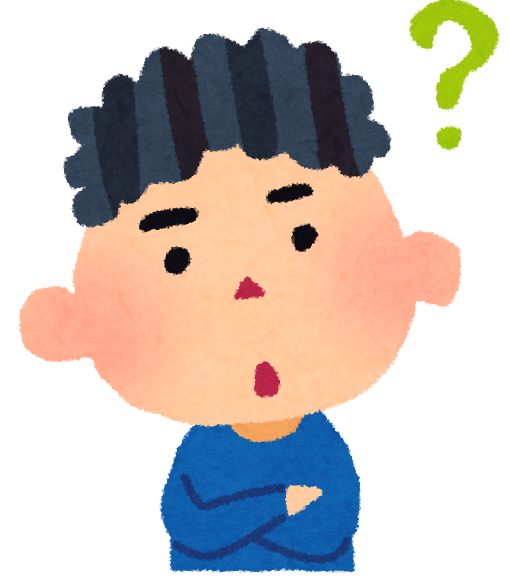 姿を変える
生きもの
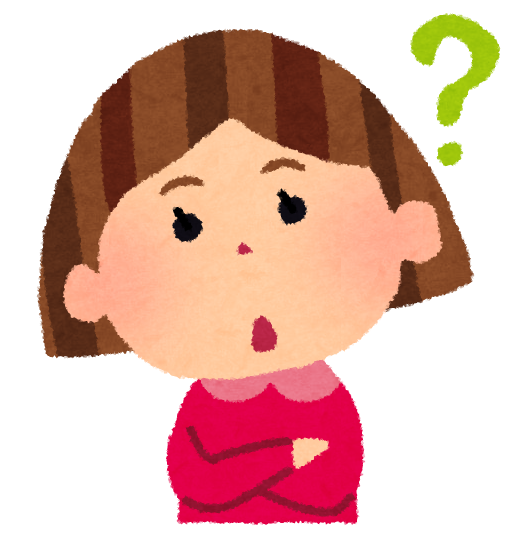 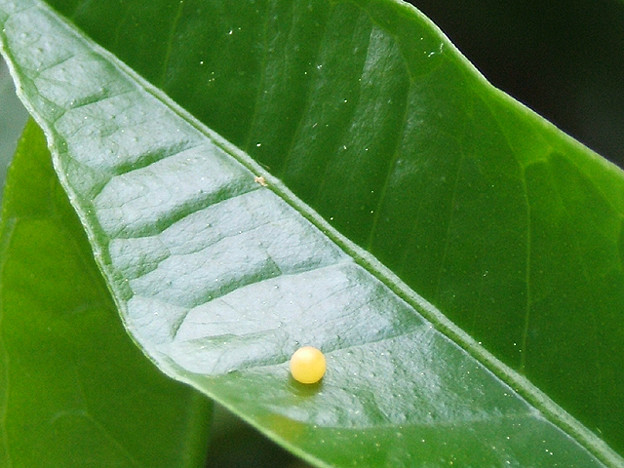 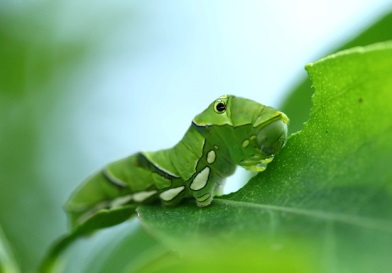 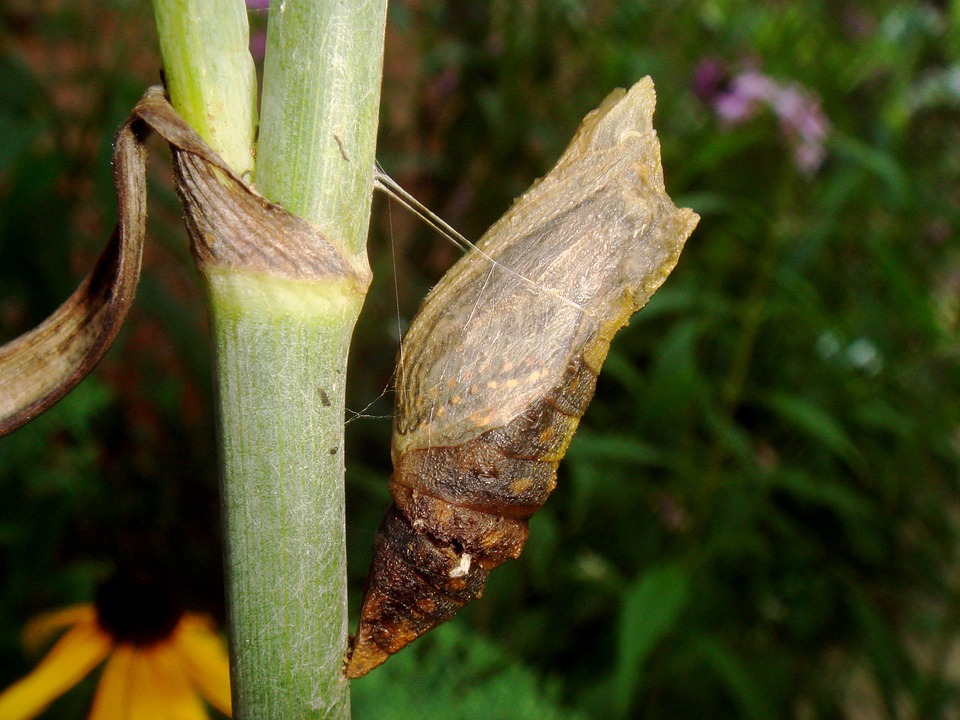 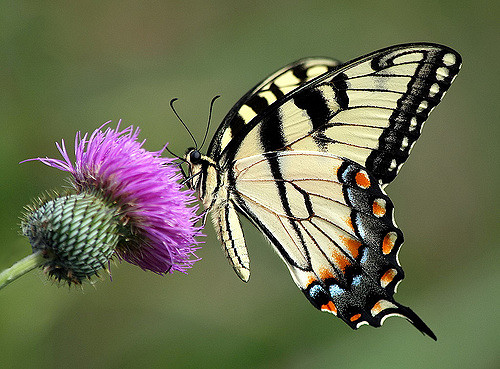 生きものが成長する途中で
姿を変えること
変態
チョウと同じように
変態する虫はどれ？
①　トンボ
②　カブトムシ
③　セミ
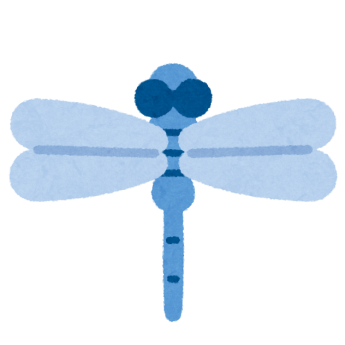 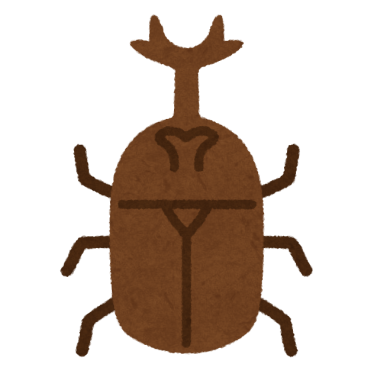 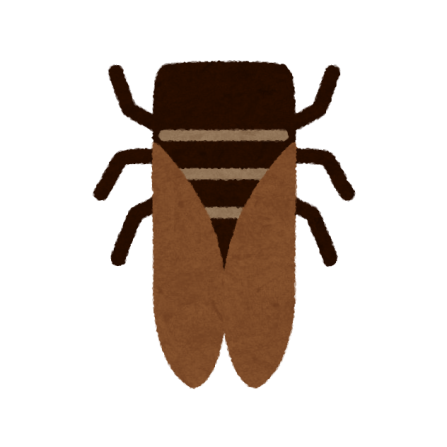 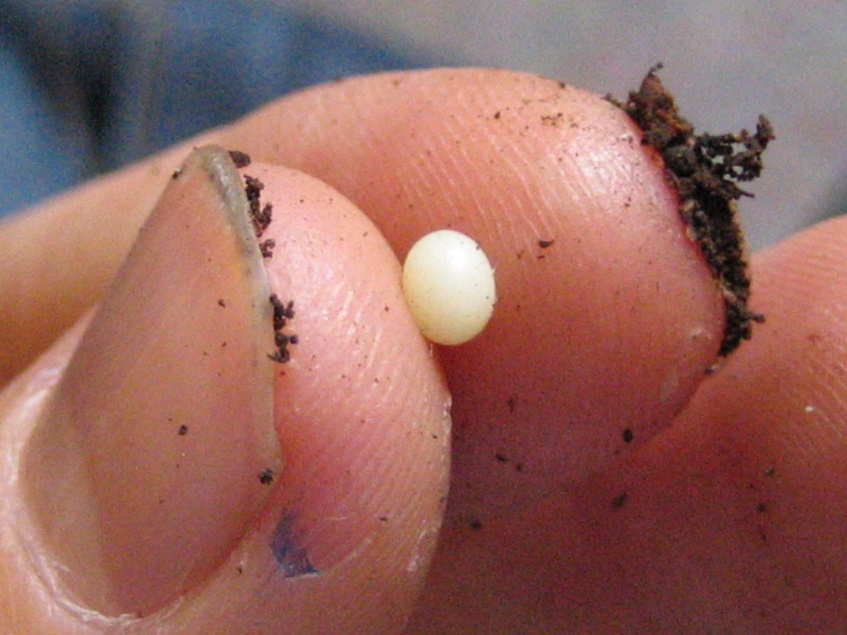 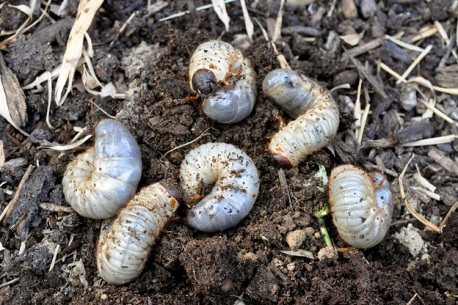 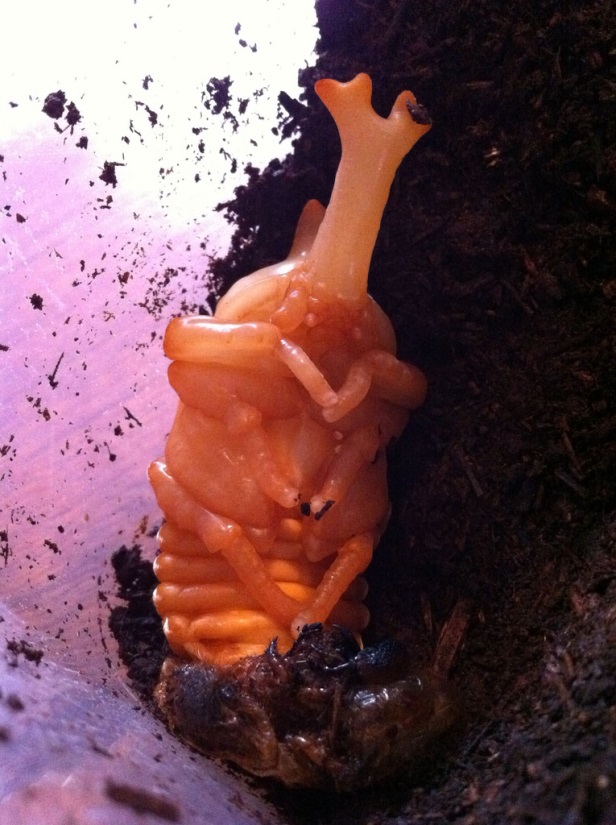 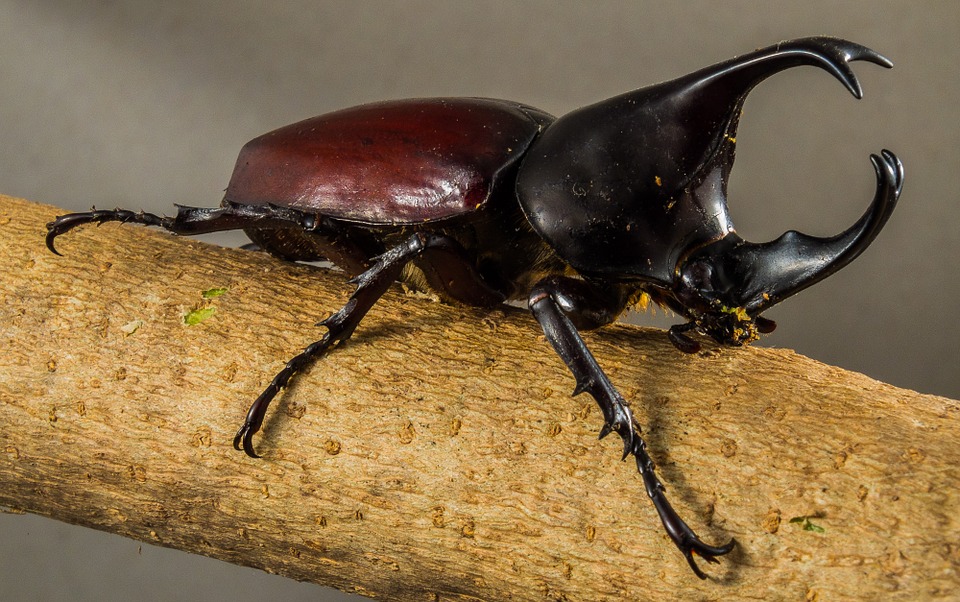 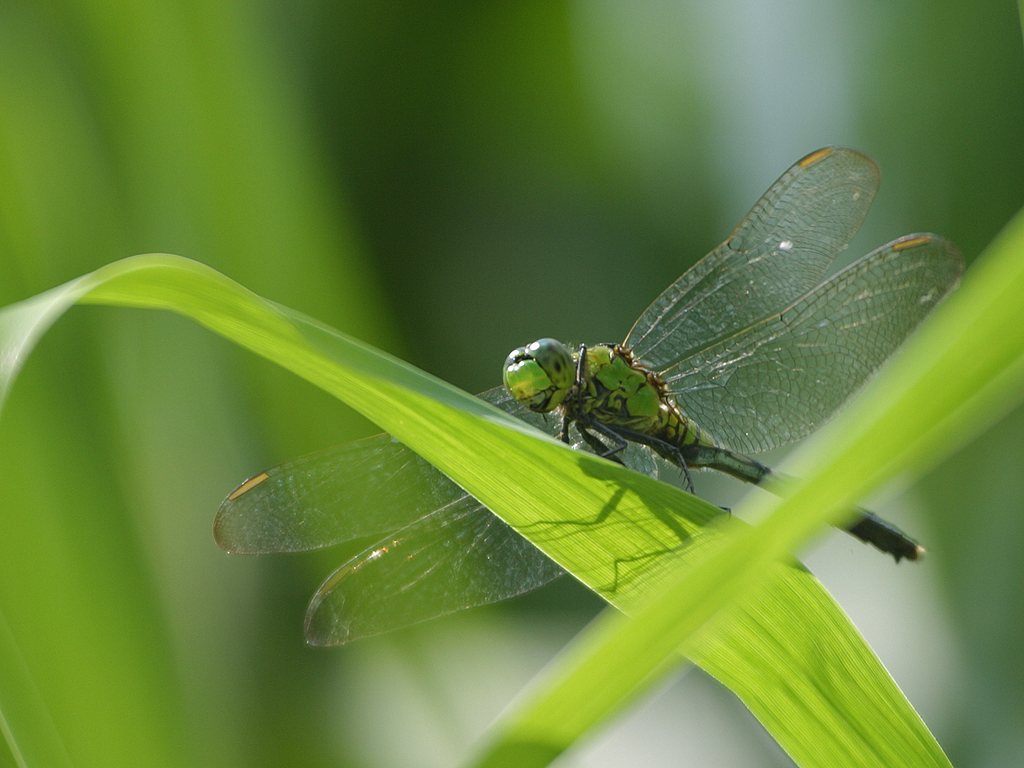 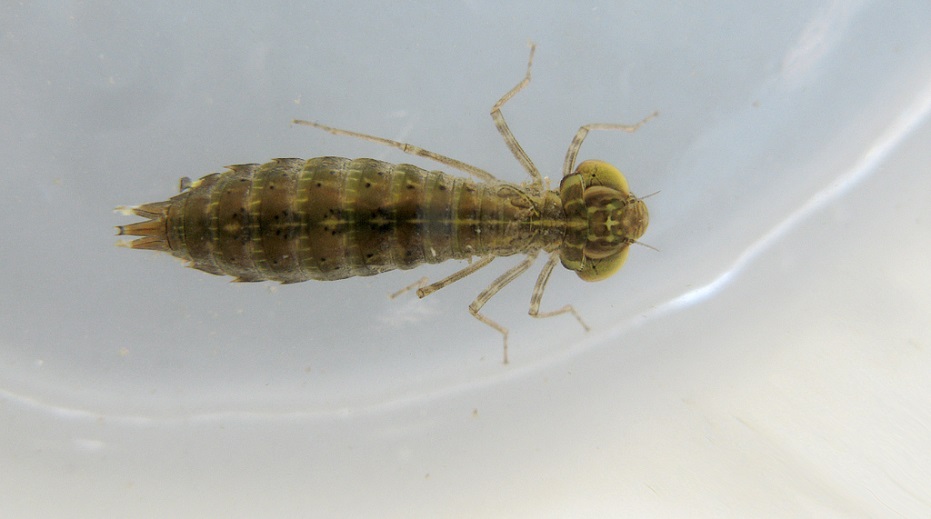 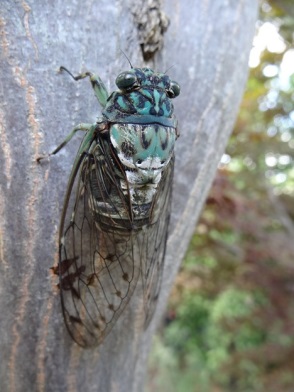 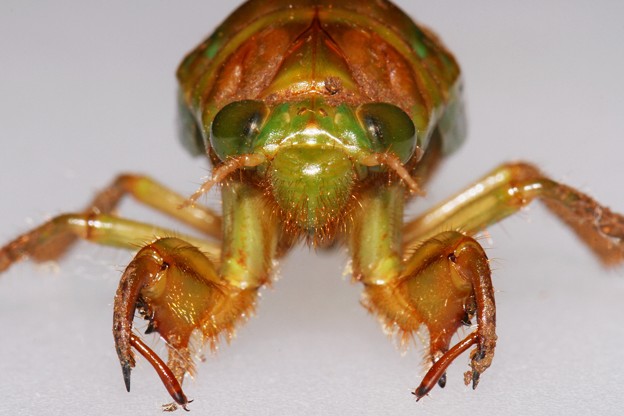 幼虫と成虫で姿がちがう
完全変態
（チョウ、カブトムシなど）
幼虫と成虫で姿が同じ
不完全変態
（トンボ、セミなど）
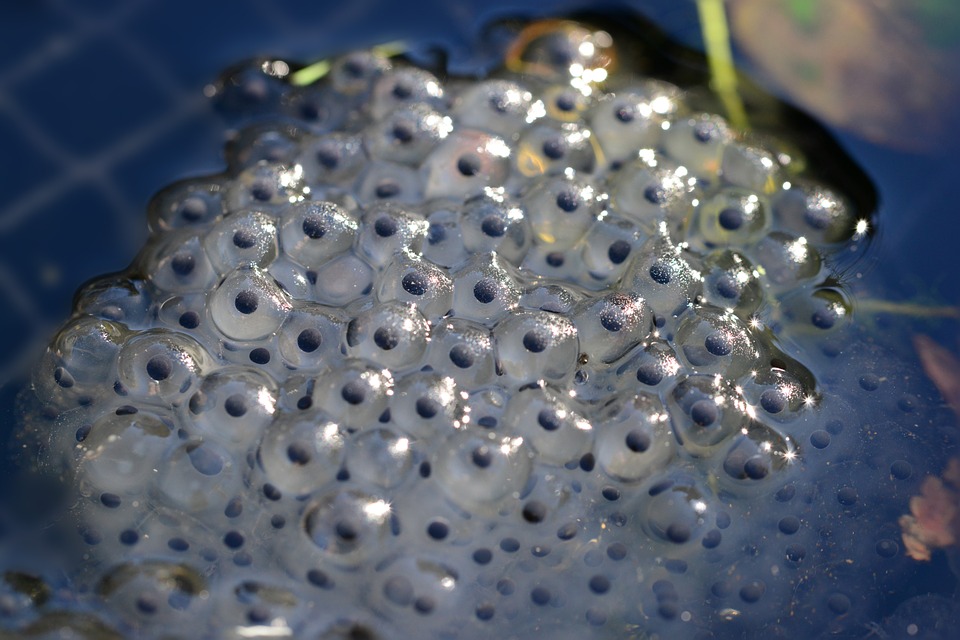 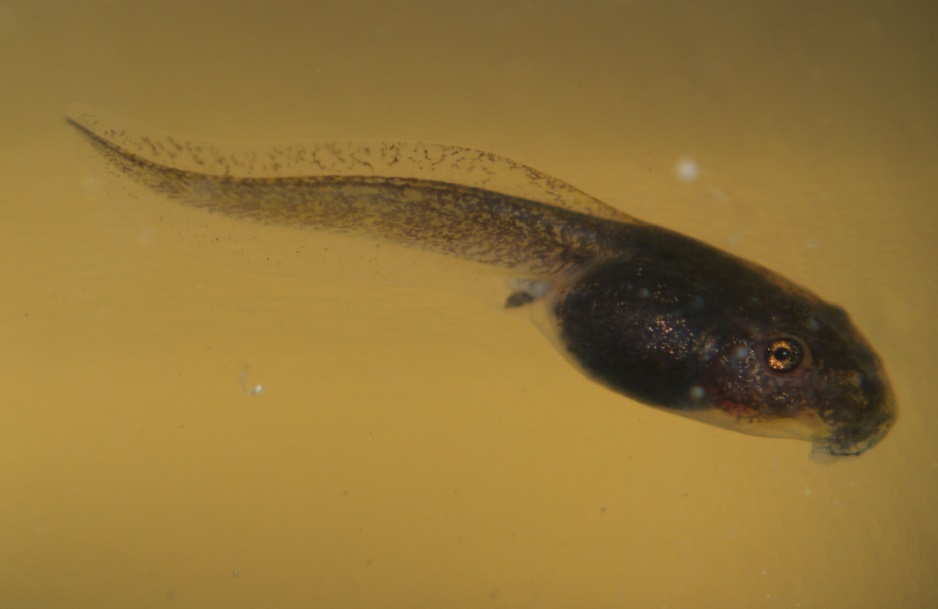 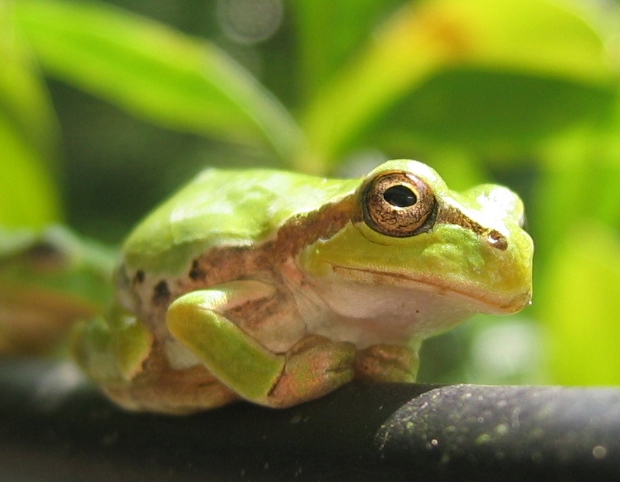 興味があったら
調べてみてね！
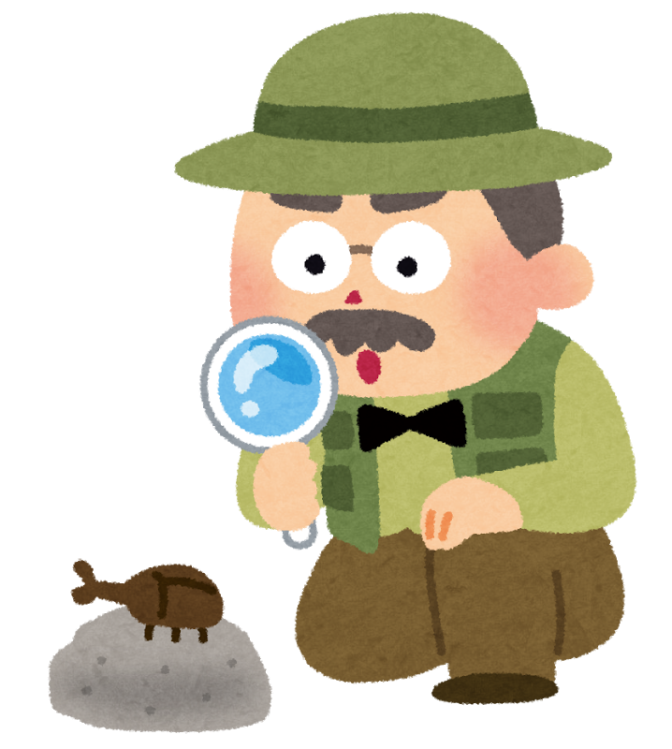